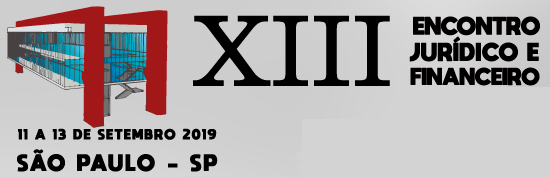 Cuidados para Investir
Alexandre Manir Figueiredo Sarquis
Deficiências
2
Deficiências
3
Deficiências
4
Fórmula de Fragilidade
5
6
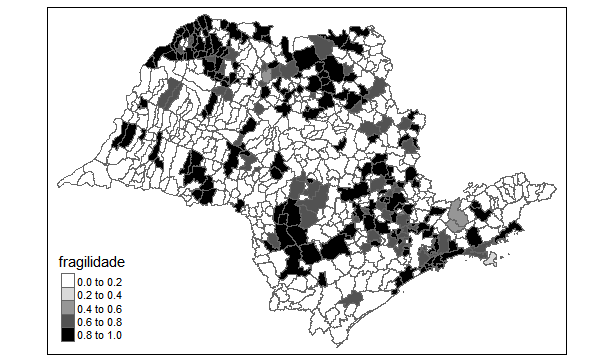 7
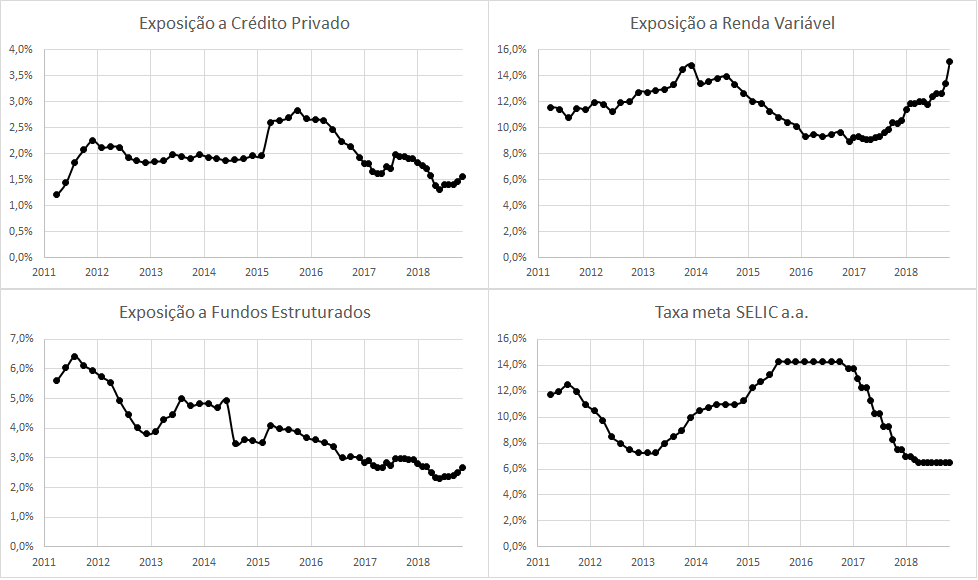 8
9
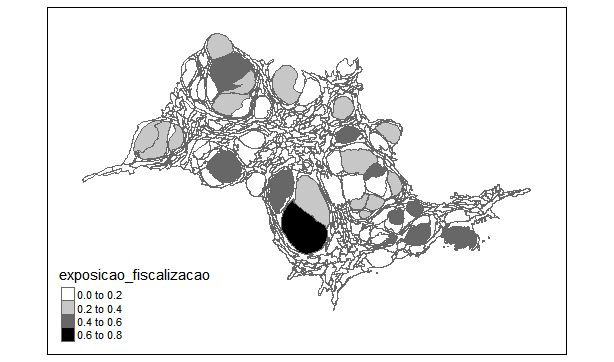 10
Ideias de Solução
NORMATIZAÇÃO
Novos regulamentos de liquidação de fundos
Novos regulamentos de investimentos
SUPERVISÃO
Secretaria de Previdência
Controle estrito da administração / gestão / custódia de fundos
PUNIÇÃO
?
11
Ideias de Solução
SOFT POWER
Encontros jurídicos e financeiros
Capacitação e treinamentos contínuos
Funcionamento do comitê de investimentos
Conflito de interesses
Independência
Capacitação
Funcionamento contínuo
Funcionamento registrado
Interlocução política
12
TEMOS DOIS PROBLEMAS:
UM ANTES
UM DEPOIS
13
14
Não tem erro
A marca é boa
Não necessita de garantia, a garantia sou eu
É do balacobaco
15
16
LLOYD
"Uh, sir, about the briefcase, I want you to know, my friend Harry and I have every intention of reimbursing you".

ANDRE
"Open that damn thing!"
"What the hell's this? Where's all the money?"

LLOYD
"That's as good as money, sir. Those are our IOUs. You can add them up yourself. Every penny's accounted for."
17
Teste de conflito de interesse:
Ceticismo
Peso técnico x Peso político
Desconsideração do risco de liquidez, risco de crédito e do risco de mercado
Sempre, ao fim, na ponta, haverá o risco de emissor
Quanto mais dúvidas, mais documentos
Internet
Investigação de pessoas físicas, pessoas jurídicas, destino final
Parecer de auditoria
Tempo de existência
18
Sindicância , Assessoria técnica especializada, Contraditório, Ampla Defesa
19